Pregnancy-Triggered Triple Autoimmunity (Hashimoto’s Thyroiditis, Antiphospholipid
 Syndrome and Systemic Lupus Erythematosus)
Sandeep Singh, MD, Shoaib Junejo, MD, Adriana Abrudescu, MD, FACR,
 Isaac Sachmechi, MD, FACE, FACP.
Department of Medicine/Rheumatology/Endocrinology Icahn School Of Medicine at Mount Sinai/NYC Health + Hospital/Queens
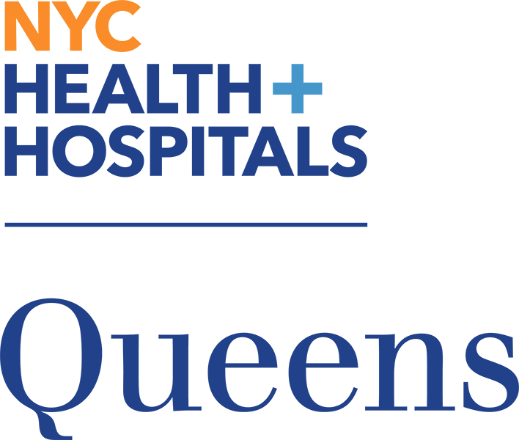 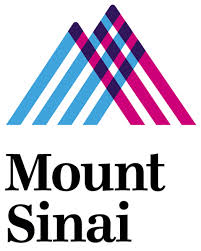 INTRODUCTION
DISCUSSION
Although the association between autoimmune thyroid and rheumatic disorders has been studied in non-pregnant women and there are no data on the frequency of this association during pregnancy and its impact on reproductive outcomes. We present a case of 22 year old female with her first pregnancy triggered Hashimoto’s thyroiditis (HT), Antiphospholipid Syndrome (APS) and Systemic Lupus Erythematosus (SLE).
APS is a prothrombotic disorder with various manifestations, most commonly venous and arterial thromboembolism and recurrent pregnancy loss.  Diagnosis of APS can be challenging due to evolving criteria and overlapping characteristics with other prothrombotic thrombocytopenic disorders. Thrombotic complications within the uteroplacental circulation has also been proposed as a contributing mechanism. Pregnancy may trigger an underlying APS, which may well be the causative for the miscarriage [1-3]. New onset SLE during pregnancy is rare. However, in our case, the anemia, thrombocytopenia, and proteinuria led us to the correct diagnosis of SLE. When SLE is first suspected during pregnancy, the diagnostic criteria are not different from those for nonpregnant women. Renal disorders appeared to be more common at the onset of SLE in pregnant patients than in nonpregnant patients. Meanwhile, HT is associated with higher rates of infertility and early miscarriages, due to the associated hormonal changes and instability. However, the association of APS and HT is not well recognized in pregnant women [4-6].
CASE REPORT
A 21 year old female diagnosed with HT on levothyroxine during the early first trimester was admitted at 21 weeks of gestation for labor induction secondary to intrauterine fetal demise and underwent medical abortion. Laboratory results was significant for thrombocytopenia, prolongation activated partial thromboplastin time, positive IgG and IgM anticardioloipin antibodies, anti-beta2-glycoprotein I and lupus anticoagulant. Placental pathology showed placental infarcts with hypoxia ischemic changes. Due to suspicion of APS and therefore risk of thromboembolism, the patient was started on prophylactic Lovenox 40mg SC daily. She presented to the emergency room 4 weeks later with sudden onset of focal neurologic deficit. Computerized tomography angiogram showed distal right middle cerebral artery segment M1 occlusion. Patient was started on therapeutic anticoagulation and focal weakness was resolved in 5 days. SLE work up initiated, antinuclear antibody and anti-double stranded DNA were positive. Anti-smith antibody, anti-RNP antibody, anti-Ro, anti-La antibodies were reported negative with normal C3 and C4 complement levels. 24hr urine protein was between 1.56 and 2gm. She underwent kidney biopsy, which revealed membranous and mesangial proliferative lupus nephritis, ISA/RPS class V and II. Diagnosis of SLE and APS was made. Treatment with anticoagulation therapy was started with warfarin and aspirin. SLE therapy was initiated with prednisone, mycophenolate mofetil and hydroxychloroquine with complete resolution of proteinuria. For HT levothyroxine was adjusted.
CONCLUSION
We present here a challenging case of new-onset triple autoimmune disorders trigged by pregnancy. Our case confirms a close association between autoimmune thyroiditis, SLE and APS during pregnancy. Clinicians should be aware of this association and initiate early autoimmune work up for SLE and APS in patients with new onset of HT during pregnancy.
(
(
REFERENCES
1. Hoayek JG, Moussa HN, Rehman HA, et al. Catastrophic antiphospholipid syndrome in pregnancy, a diagnosis that should not be missed. J Matern Fetal Neonatal Med. 2016 Mar 29:1-6. 
2. Schreiber K. Pregnancies in women with systemic lupus erythematosus and antiphospholipid antibodies. Lupus. 2016 Apr;25(4):343-5. doi: 10.1177/0961203315627201. Epub 2016 Jan 24.
3. Chaturvedi S, McCrae KR. The antiphospholipid syndrome: still an enigma. Hematology Am Soc Hematol Educ Program. 2015;2015:53-60. doi: 10.1182/asheducation-2015.1.53.
4. de Jesus GR, Mendoza-Pinto C, de Jesus NR, et al. Understanding and Managing Pregnancy in Patients with Lupus. Autoimmune Dis. 2015;2015:943490. doi: 10.1155/2015/943490. Epub 2015 Jul 12.
. Lv J, Wang W, Li Y. Clinical outcomes and predictors of fetal and maternal consequences of pregnancy in lupus nephritis patients. Int Urol Nephrol. 2015 Aug;47(8):1379-85. doi: 10.1007/s11255-015-1032-y. Epub 2015 Jun 24.
6. Buyon JP, Kim MY, Guerra MM, Laskin CA,et al. Predictors of Pregnancy Outcomes in Patients With Lupus: A Cohort Study. Ann Intern Med. 2015 Aug 4;163(3):153-63. doi: 10.7326/M14-2235.